Hymns for Worship at Woodmont
70s- Mansion over the Hilltop
54s- Savior and Friend
671- He Carried My Sorrows
245- Where the Soul Never Dies
319- Only a Step
The Rewards of Wisdom
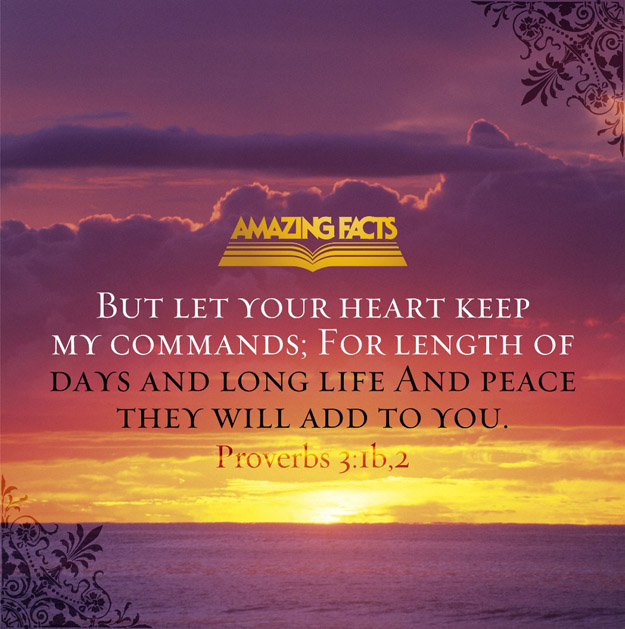 Hymns for Worship at Woodmont
70s- Mansion over the Hilltop
54s- Savior and Friend
671- He Carried My Sorrows
245- Where the Soul Never Dies
319- Only a Step